Автоматизация торговли[делаем станок для печати денег]
Николай Морошкин
Рассматриваемые вопросы
Составные части торгового робота;
Возможные реализации;
Робот и человек;
План создания торгового робота;
Средства реализации;
Взаимодействие с разработчиком.
2
Определения
Торговая стратегия (ТС) – это набор взаимосвязанных правил и условий открытия, управления и закрытия позиции.

Автоматизированная торговая система (АТС) – совокупность аппаратных и программных средств, реализующих заданную торговую стратегию, включающая в себя средства самоконтроля и обладающая способностью к восстановлению работоспособности после устранения причин остановки.
3
Универсальная модель АТС
Торговая стратегия
Модуль принятия решения
Модуль выборки и подготовки стратегической информации
Модуль исполнения решения
Модуль контроля
Модуль оповещения
Приемник биржевой
и прочей информации
Модуль отправки распоряжений
Аппаратно-программная платформа (ОС, железо, сеть)
Брокер
Биржа
4
[Speaker Notes: Степень автономности]
Модель ручной торговли
Торговая стратегия
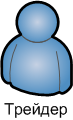 Приемник биржевой
и прочей информации
Модуль отправки распоряжений
Аппаратно-программная платформа (ОС, железо, сеть)
Брокер
Биржа
5
Модуль принятия решения
Программный компонент, который в соответствии с торговой стратегией на основании текущей стратегической информации выдает качественные и количественные сигналы по открытию, управлению и закрытию рыночной позиции.
Может быть реализован как самостоятельная система на отдельной аппаратной платформе, если принятие решения по стратегии требует больших вычислительных мощностей.
6
Модуль контроля
Контроль исполнения торговых решений.
Контроль работоспособности системы в целом (ПО, связь, корректность поступающей информации).
Принятие решения на устранение последствий сбоя (снятие зависшей заявки, запуск ПО на резервной аппаратной платформе, подключение к другому серверу биржи/брокера).
Принятие решения на уведомление пользователя при необходимости его вмешательства (при исчерпании собственных средств восстановления).
7
Остальные модули
Модуль подготовки стратегической информации: преобразование имеющихся сырых данных к виду, требуемому для принятия решения.
Приема и отправки: программный интерфейс взаимодействия с биржей и другими поставщиками информации.
Модуль оповещения: программный интерфейс связи с пользователем системы.
8
Вариант реализации 1
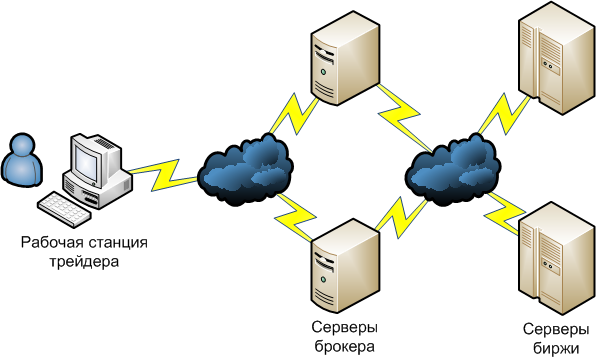 9
Вариант реализации 2
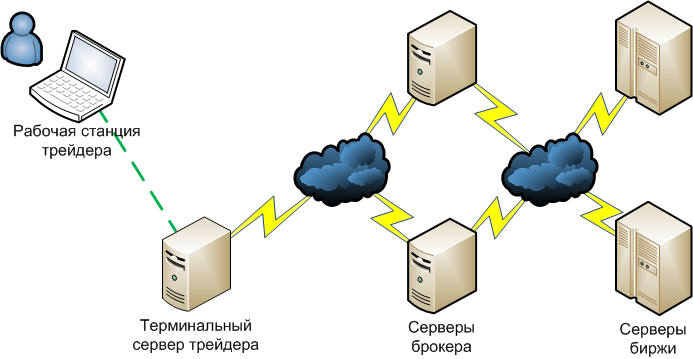 10
Вариант реализации 3
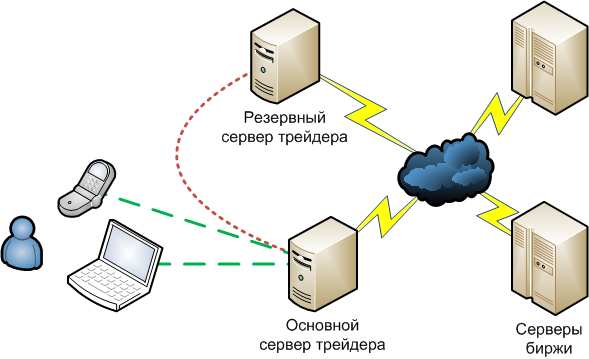 11
Сравнение трех вариантов
12
Психология роботорговли
13
Эффективность: человек vs робот
* вымышленный пример
14
Примерный план создания АТС
Разработка торговой стратегии;
Всеобъемлющая письменная формализация стратегии;
Алгоритмизация стратегии с последующем программированием;
Тестирование (оптимизация и анализ результатов - по желанию);
Выбор варианта реализации АТС;
Разработка и тестирование модулей АТС;
Внедрение торговой стратегии;
Опытная эксплуатация;
Реальная эксплуатация.
15
База для разработки АТС
16
[Speaker Notes: интерфейс взаимодействия одной программы с другой]
Взаимодействие с разработчиком
17
Рекомендации к ознакомлению
18
Заключение
Робот не может из убыточной стратегии сделать прибыльную, но может из прибыльной сделать убыточную.
Полностью исключите возможность неоднозначного толкования правил торговой стратегии.
Используйте стандартные методологии при автоматизации своей стратегии.
19
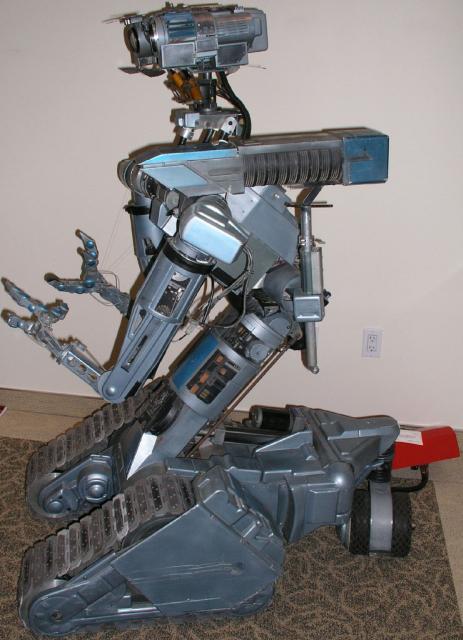 ВОПРОСЫ?
20
20
СПАСИБО ЗА ВНИМАНИЕ!
e-Mail: nikolay@moroshkin.com
Skype: nikolay.moroshkin
21